Energeticky úsporný dům
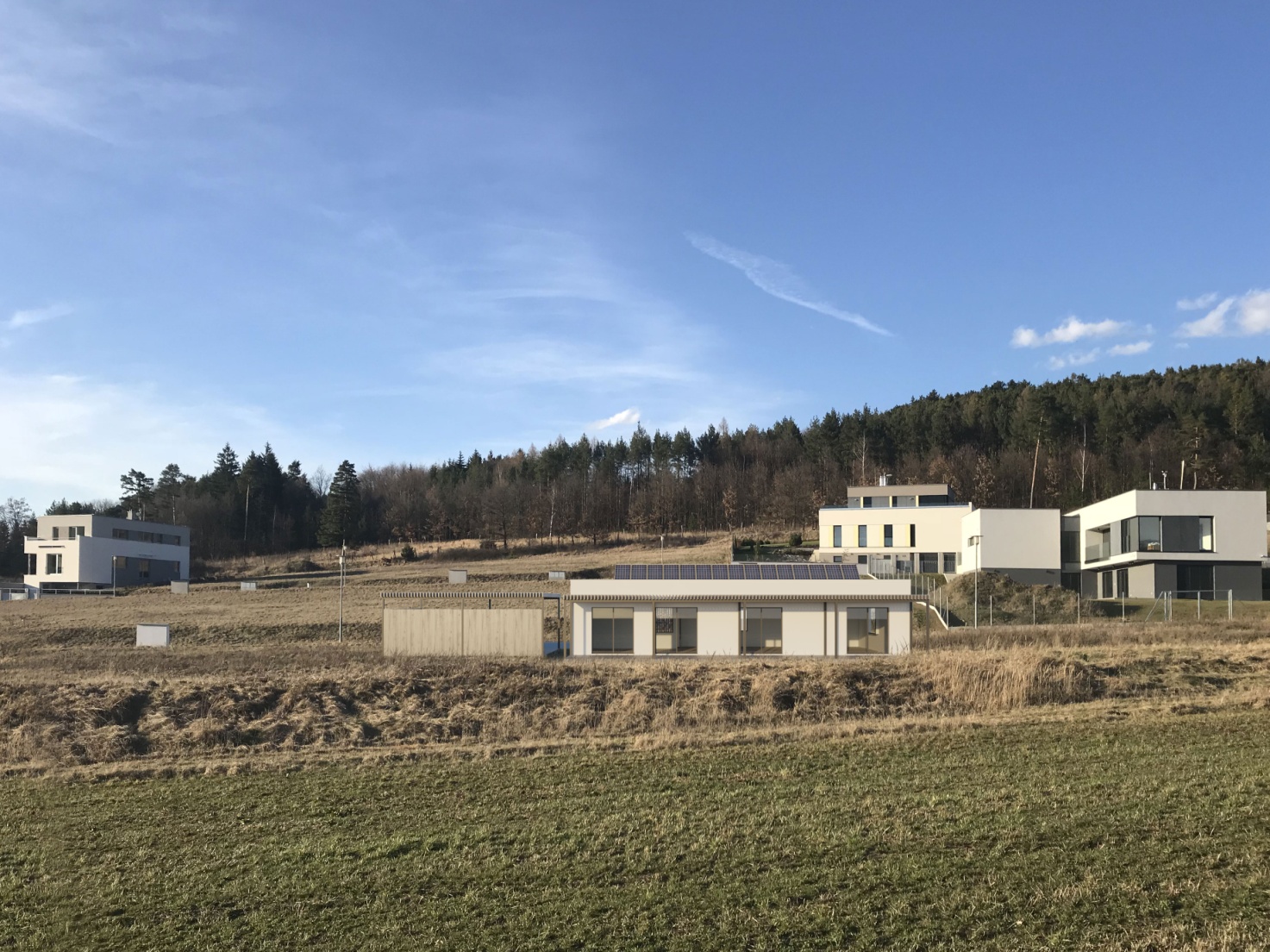 Vypracoval: Milan Frček
Vedoucí práce: Ing. Michal Kraus, Ph.D.
Oponent práce: Ing. Zdeněk Krejčí
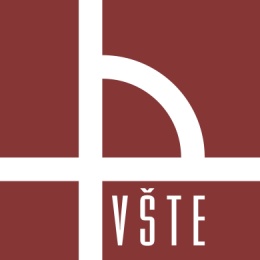 Cíl práce
Zdroj:  http://nahlizenidokn.cuzk.cz
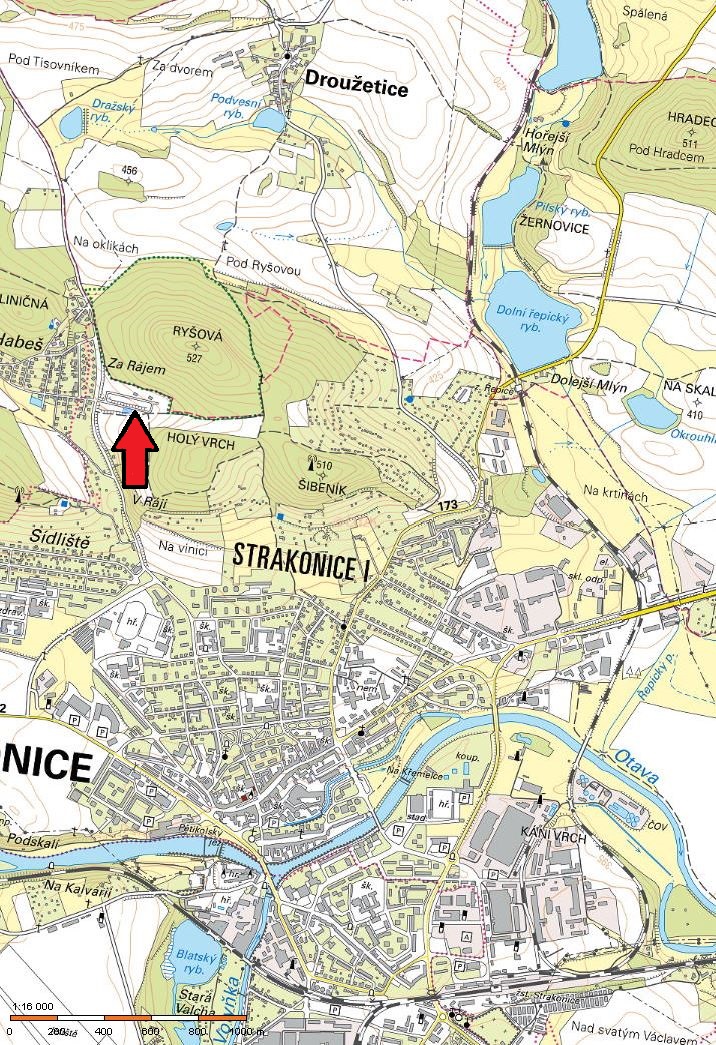 Návrh konkrétního architektonického a stavebně-konstrukčního  řešení energeticky úsporného domu
Stupeň dokumentace pro stavební povolení
Výzkumný problém
Výzkumný problém č. 1: Odpovídá dům architektonicky okolní zástavbě?

Výzkumný problém č. 2: Splňuje dům požadavky na pasivní stavby?
Umístění stavby
Zdroj:  http://nahlizenidokn.cuzk.cz
Obec: Strakonice
Katastrální území: Strakonice
Parcelní číslo: 480/26
Výměra: 841 m2
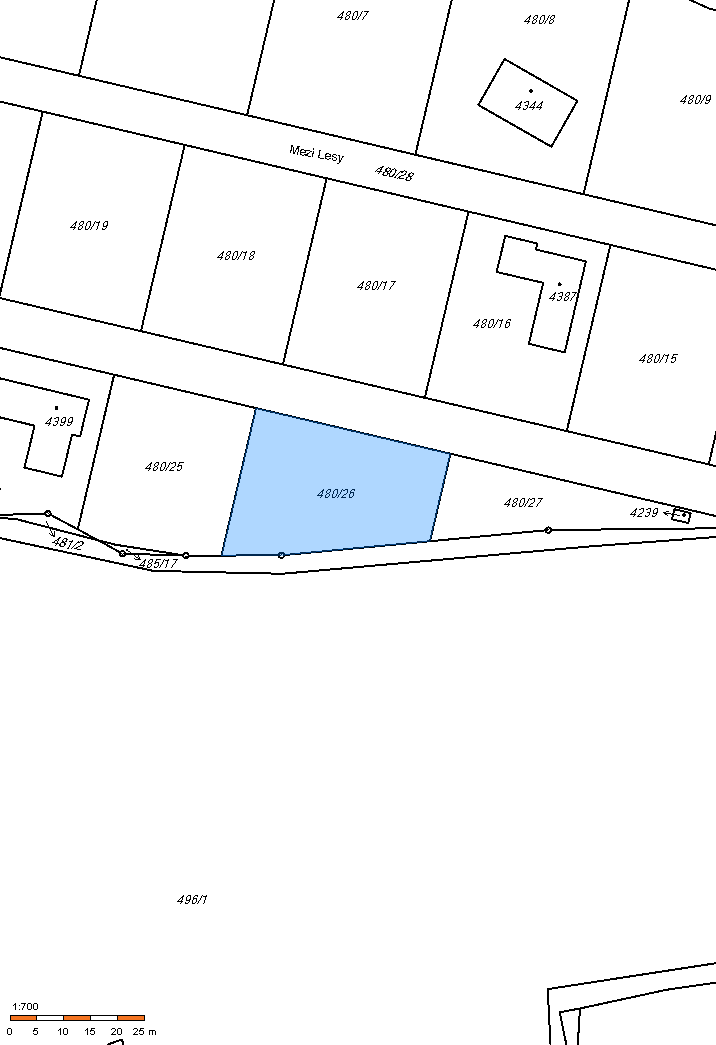 Zdroj: vlastní
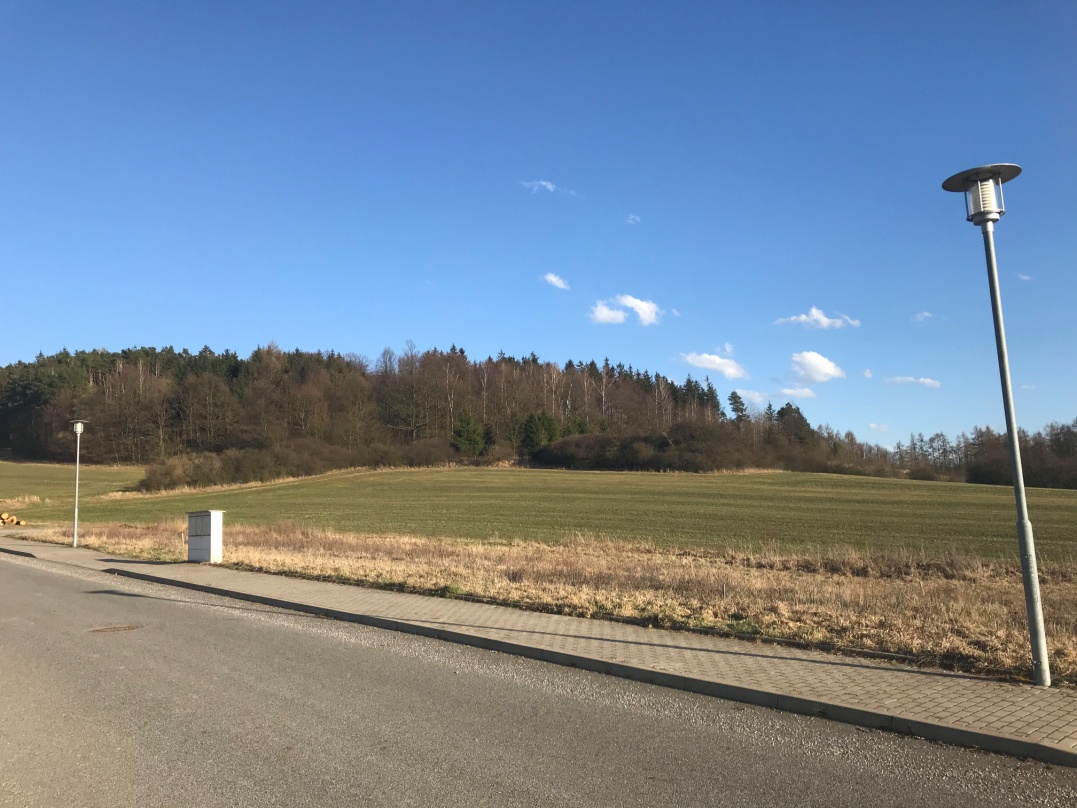 Dispoziční řešení
Obytná plocha: 70 m2
Užitná plocha: 117 m2
Zastavěná plocha 182 m2
Zdroj: vlastní
Konstrukční řešení
Založení na REFAGLASS tl. 500 mm, λ=0,078 W/m + železobetonová deska

Obvodová stěna zdivo SENDWIX tl. 175 mm + Greywall tl. 300 mm, λ=0,032 W/mK

Plochá střecha Isover 200 tl. 300-400 mm, λ=0,034 W/mK + Dekperimeter 200 tl. 50 mm, λ=0,034 W/mK
3D model
Zdroj: vlastní
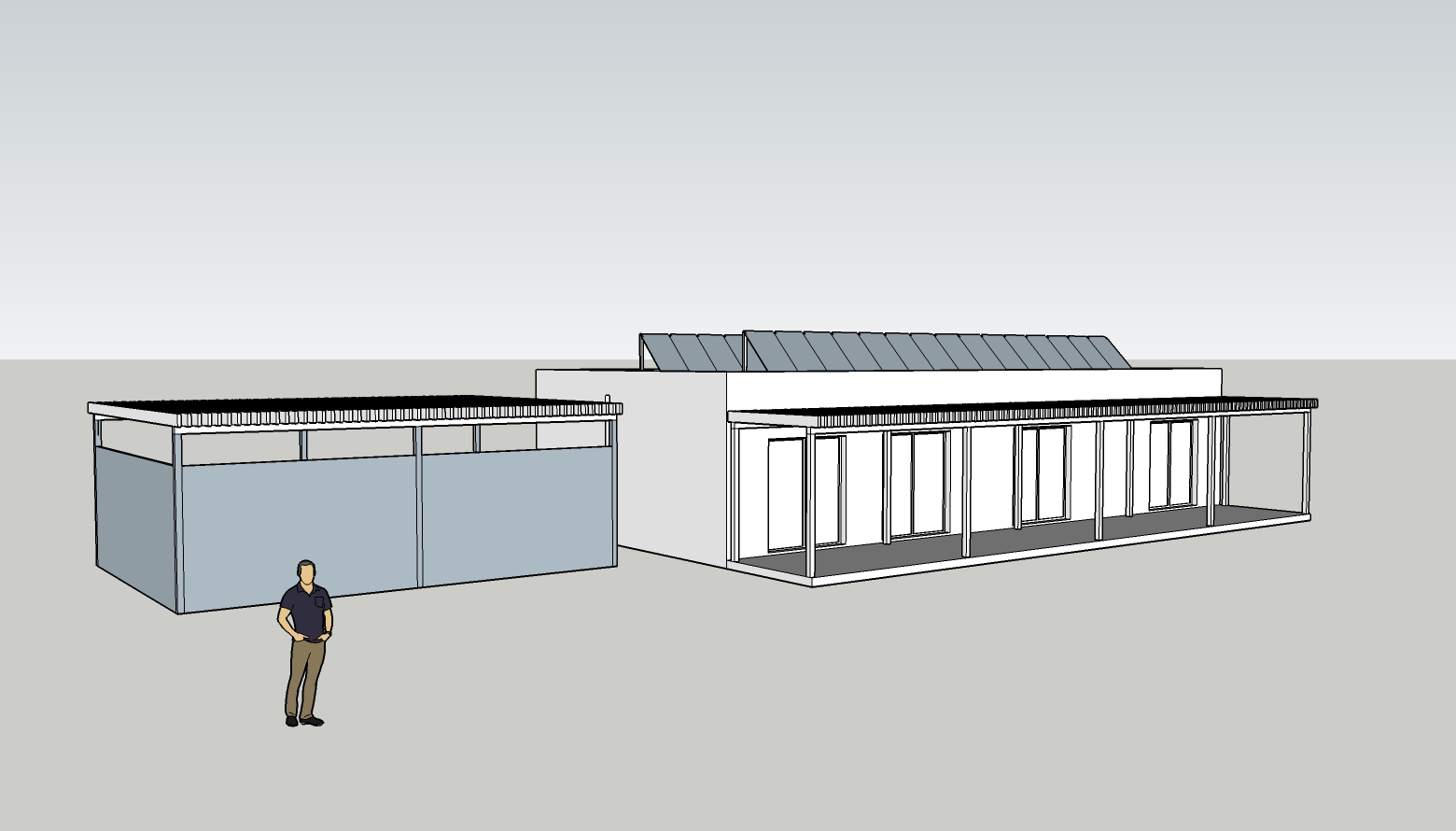 Vizualizace
Zdroj: vlastní
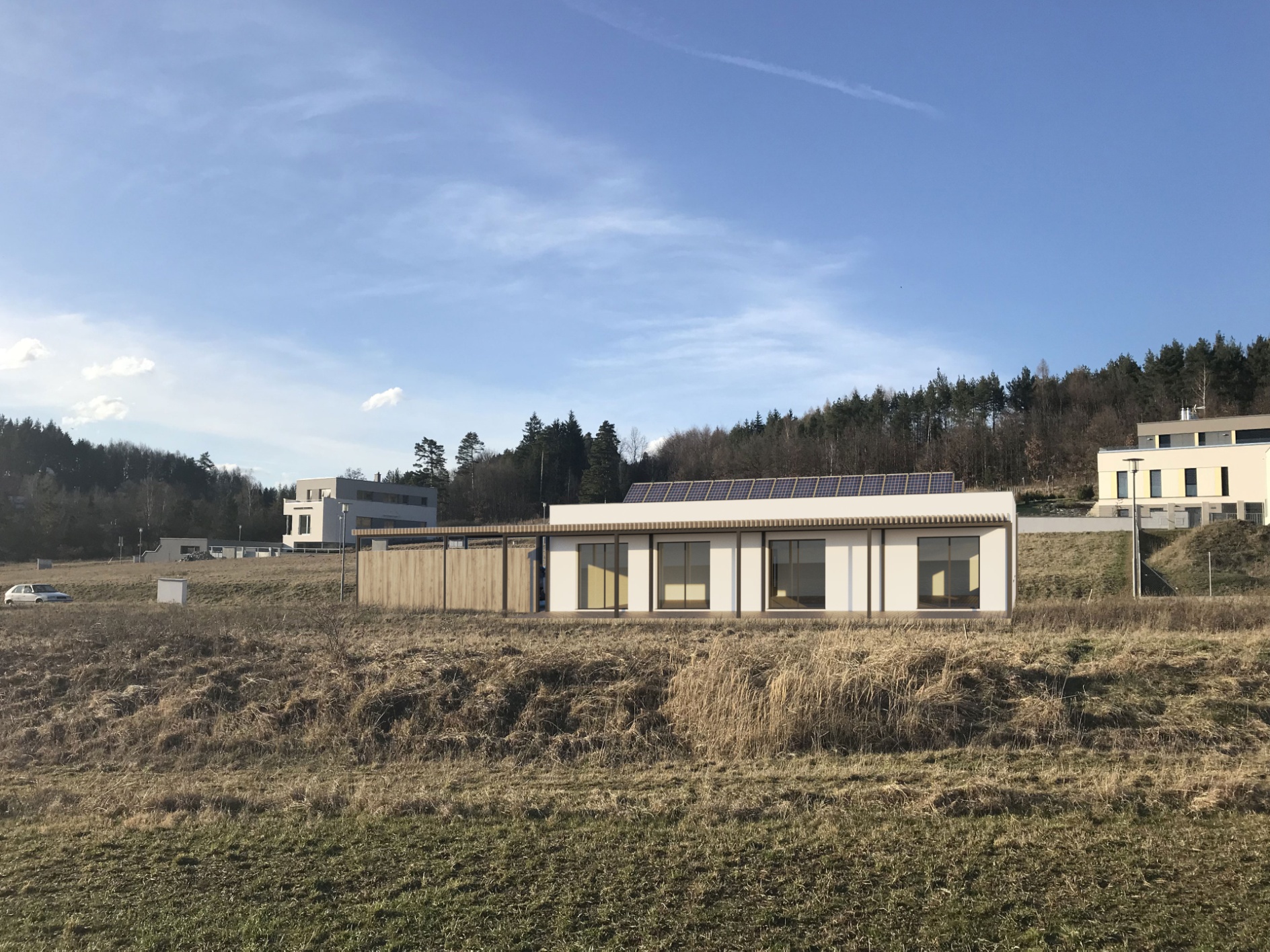 Vizualizace
Zdroj: vlastní
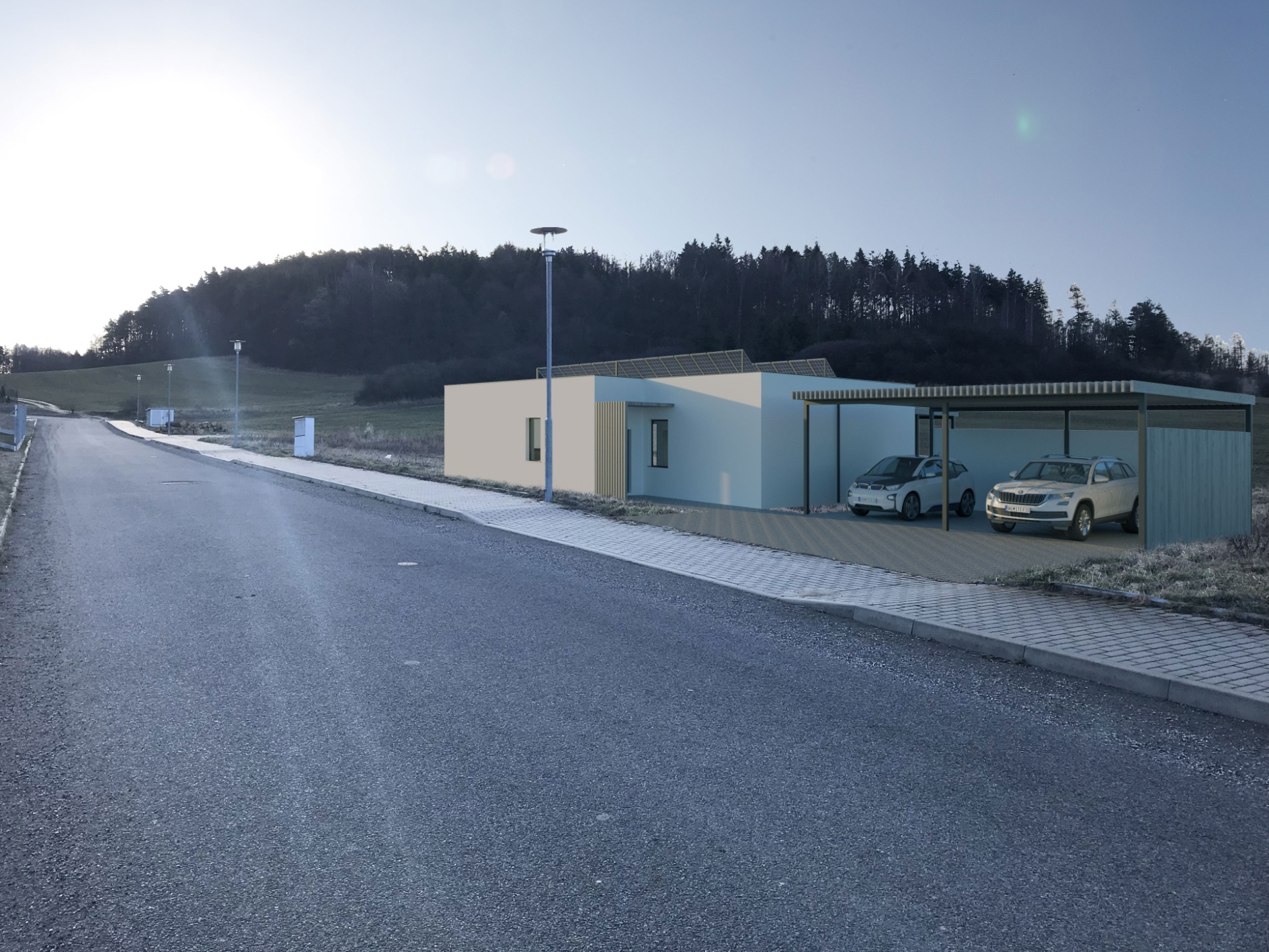 Závěr - Vyhodnocení dle TNI 730329
Průměrný součinitel prostupu tepla budovy
Požadavek na pasivní RD: 	U,em,max = 0,22 W/(m2.K)
Navrhovaný dům: 		U,em = 0,18 W/(m2.K)
Měrná potřeba tepla na vytápění
Požadavek na pasivní RD: 	E,A,max = 20 kWh/(m2.a)
Navrhovaný dům: 		E,A,max = 27 kWh/(m2.a)
Měrná neobnovitelná primární energie
Požadavek na pasivní RD: 	PE,A,max = 60 kWh/(m2.a)
Navrhovaný dům:		PE,A,max = 7 kWh/(m2.a)
Doplňující dotaz 1
Jakým způsobem jsou předsazena okna před nosnou konstrukci? (Ing. Michal Kraus, Ph.D.)
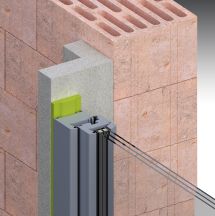 illbruck PR010 (zdroj: www.illbruck.com)
Doplňující dotaz 2
Jaký je nejvhodnější tvar objektu  z hlediska objemového faktoru tvaru budovy A/V? (Ing. Michal Kraus, Ph.D.)
Doplňující dotaz 3
Z výsledků vyhodnocení energetické náročnosti budovy splňuje navržený objekt požadavky na nízkoenergetický standard. Jaké opatření by bylo potřeba přijmout, aby objekt splňoval požadavky pro pasivní standard? (Ing. Michal Kraus, Ph.D.)
Doplňující dotaz 4
Jaká opatření navrhujete aby bylo dosaženo pasivního standardu? (Ing. Zdeněk Krejčí)
Doplňující dotaz 5
Znáte jiná hodnocení energetické náročnosti budov kromě TNI 730329?    (Ing. Zdeněk Krejčí)
Děkuji za pozornost